Things you might see commonly in the Desert Envrionment
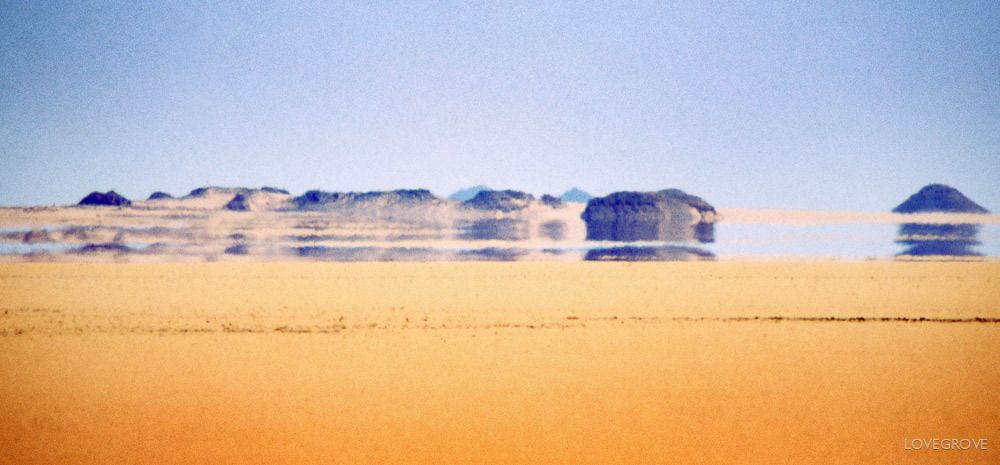 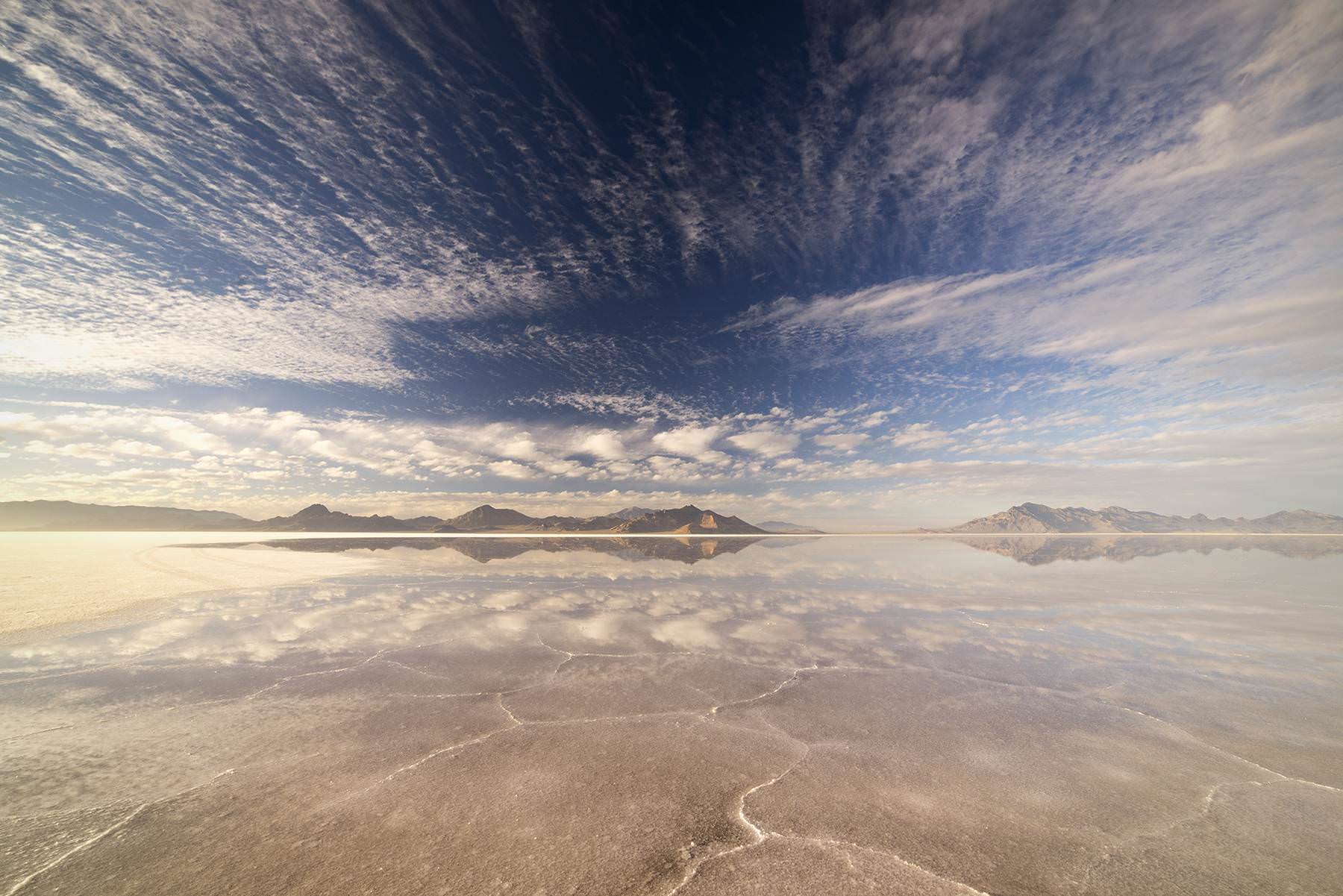 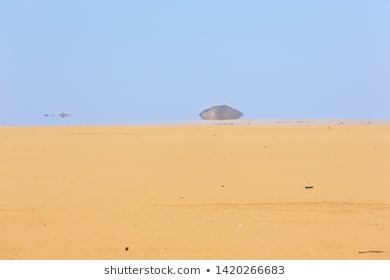 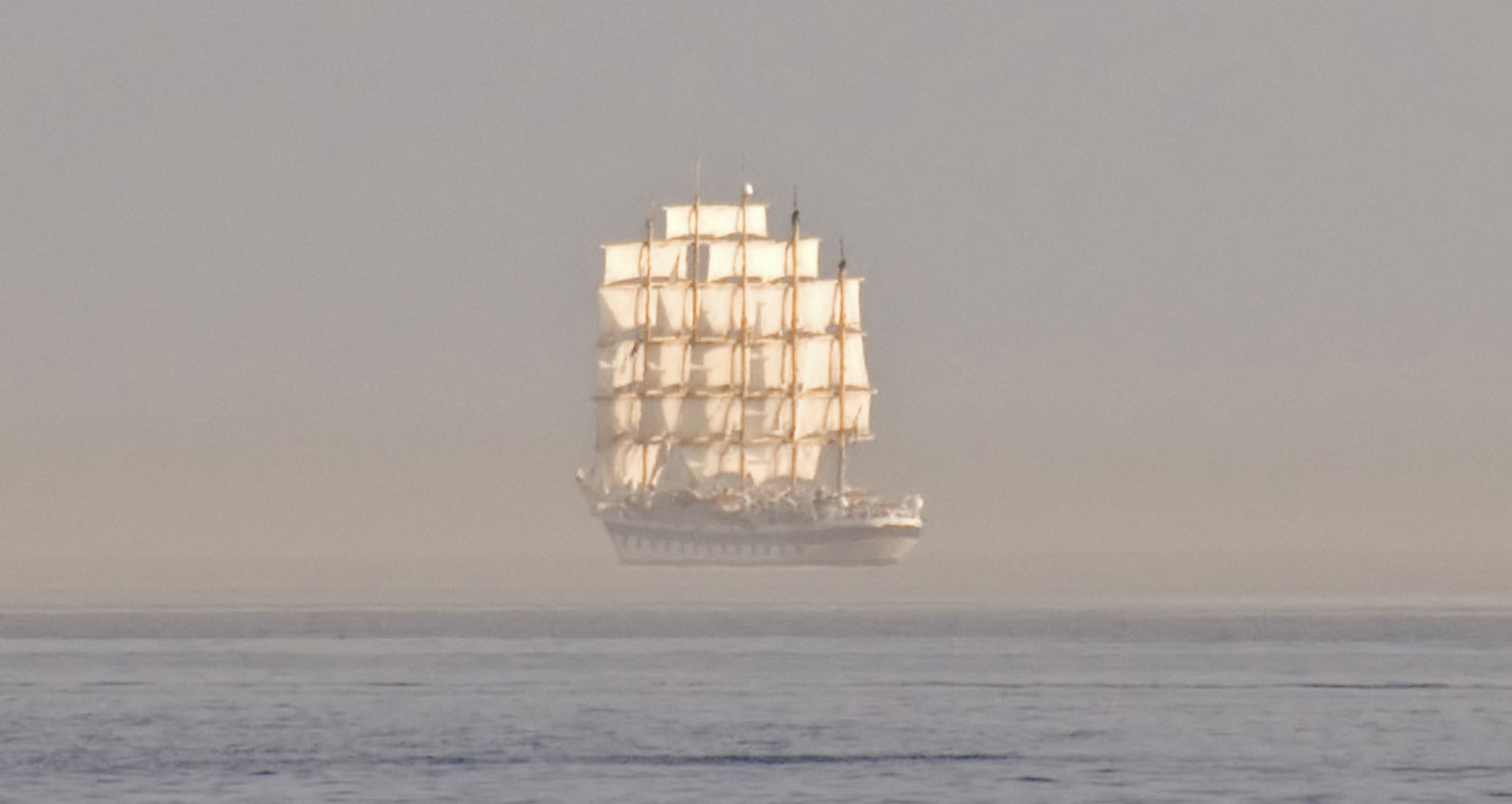 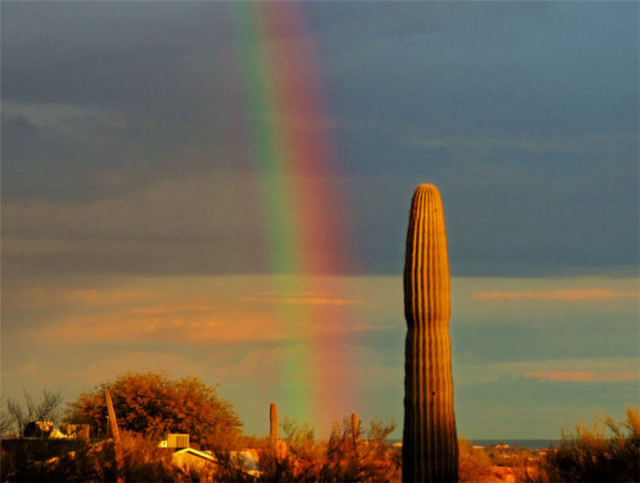 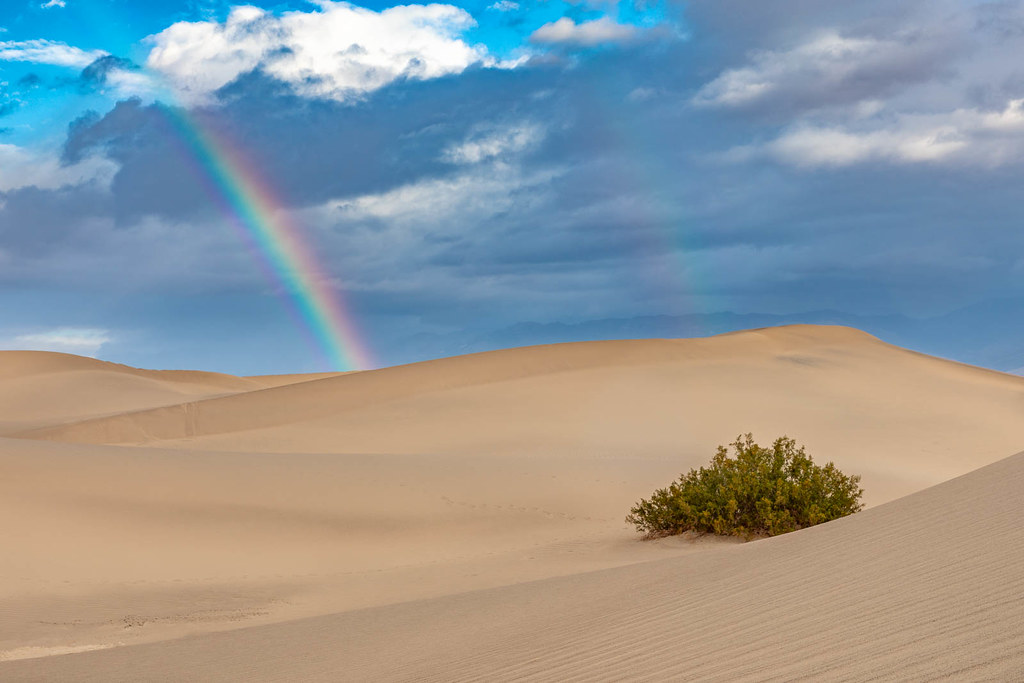